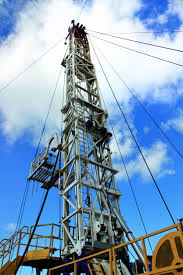 Economic vs. Environmental
Hydraulic Fracturing
Fracking in Latin America
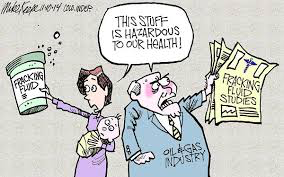 Mianu Ortega, Meylin Gonzales, Cecilia Gas, & Paola Escamilla
What is fracking?
Vertical well bores are drilled thousands of meters into the earth, through sediment layers, the water table, and shale rock formations in order to reach the oil and gas underneath. 

A cement casing is installed and will serve as a conduit for the massive volume of water, fracking fluid, chemicals and sand needed to fracture the rock and shale.
The fractures allow the gas to be removed from the formerly impervious rock formations.
Risks
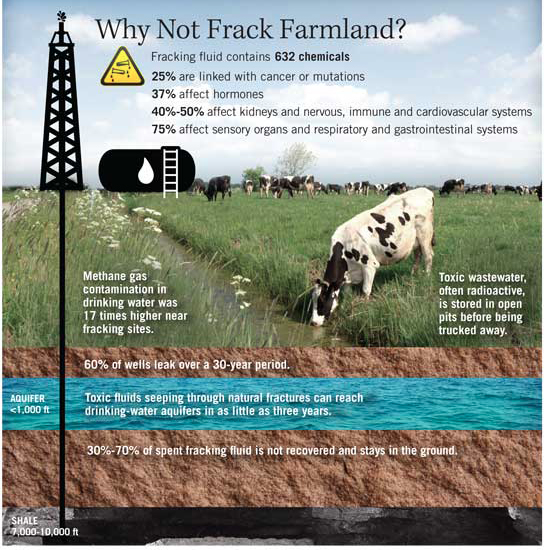 Environmental, human and social risks
Water pollution and Soil Contamination
Earthquakes
Direct effects on human health
Air pollution
Noise and Light pollution
Violation of human rights
Acceleration of climate change
Economic rationale
Energy production and consumption in Latin America: 
An Overview
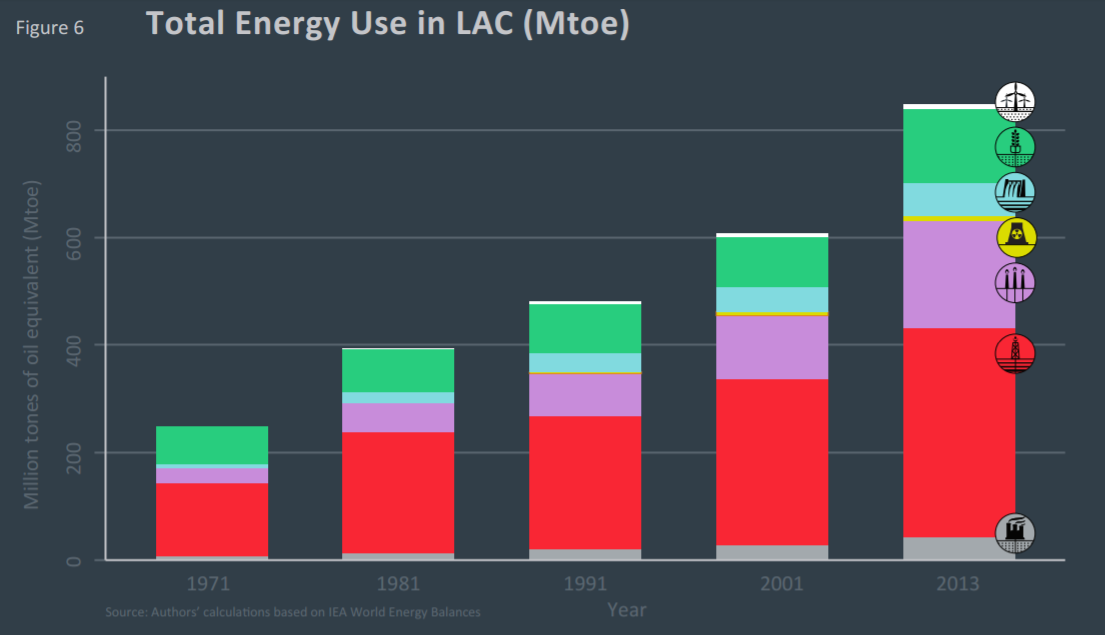 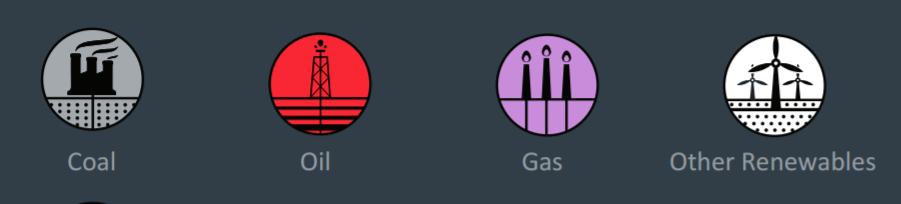 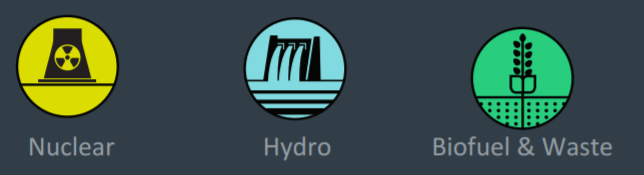 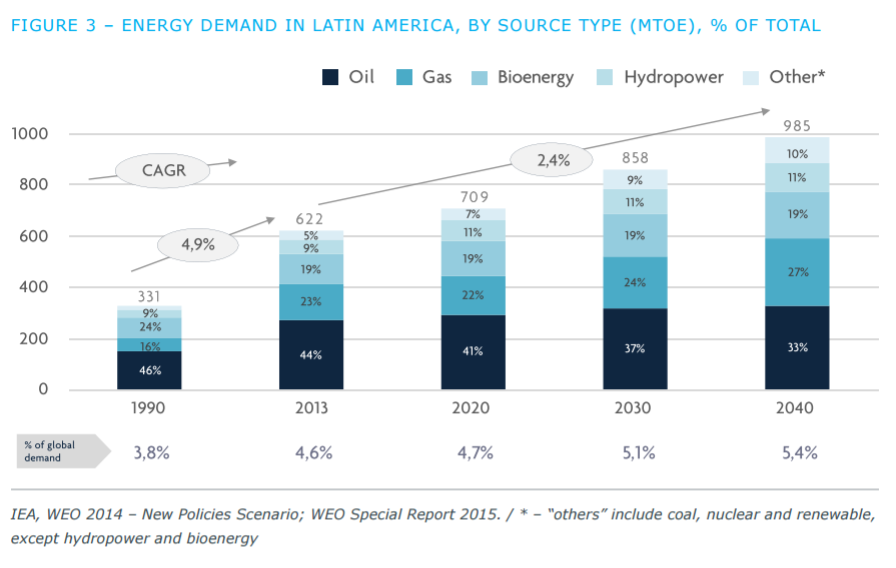 [Speaker Notes: MTOE: Millions Tonnes of oil equivalent]
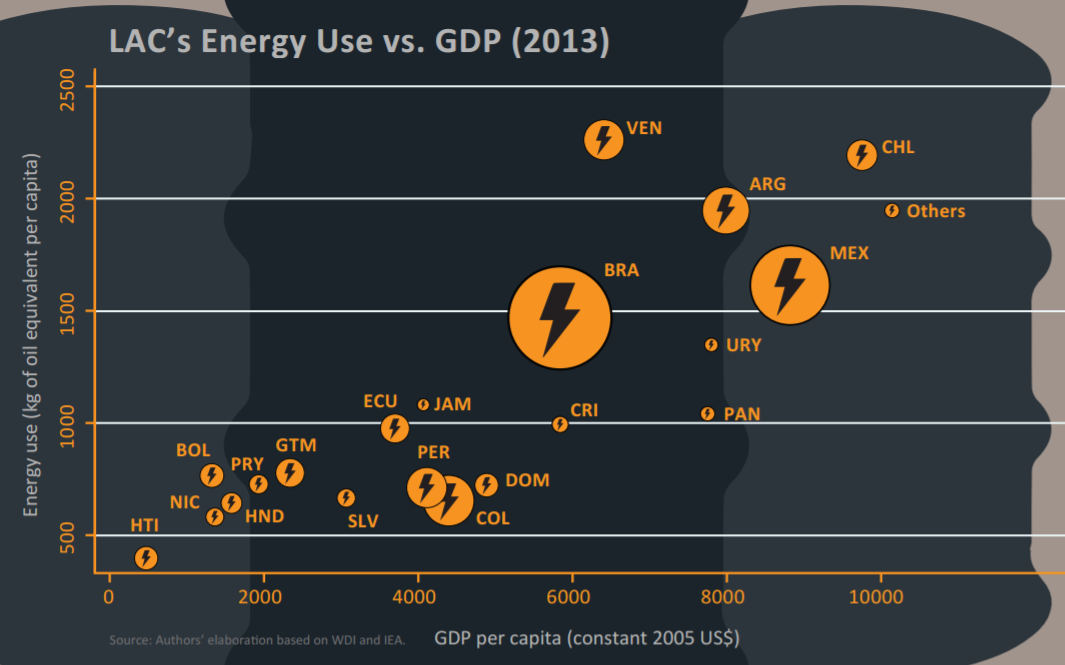 [Speaker Notes: Inter-American Dev. Bnak 2013 Report on Energy Use in LAC
Shows variation depending on GDP.
Area in circle proportional to country population]
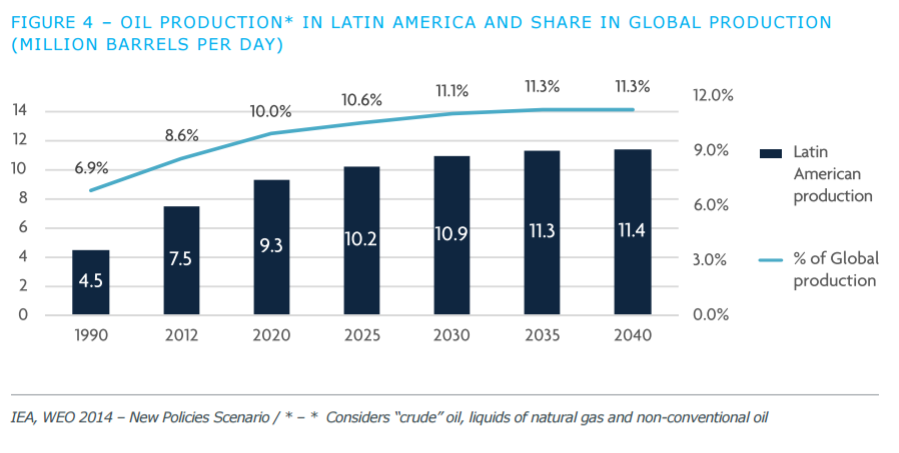 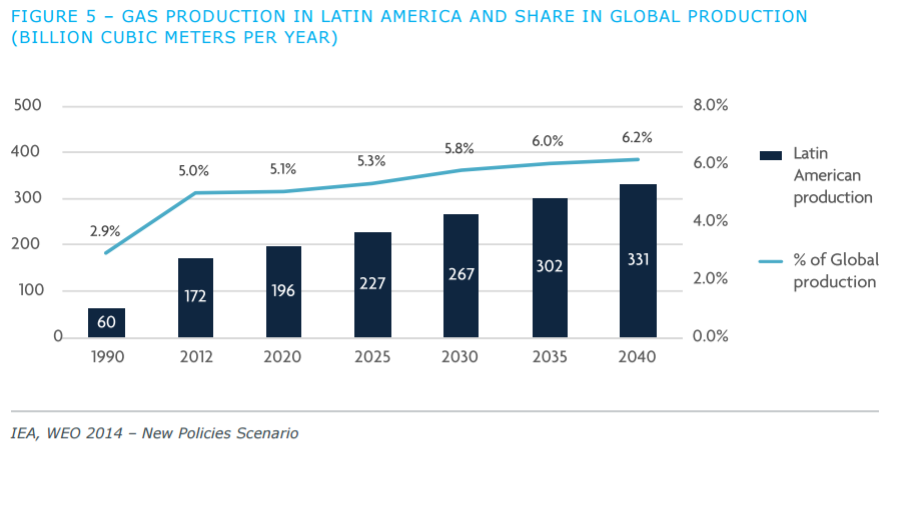 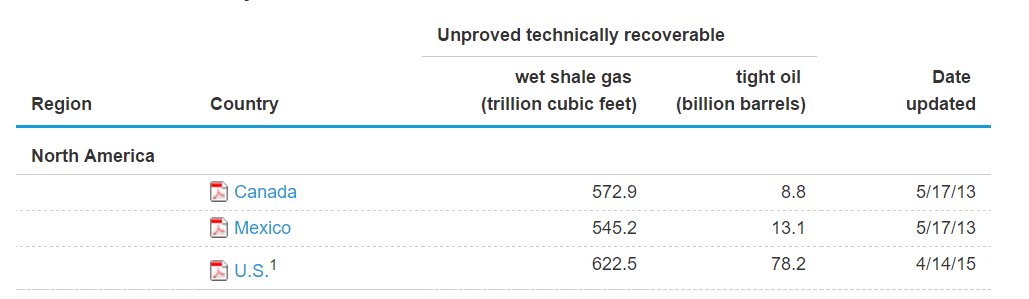 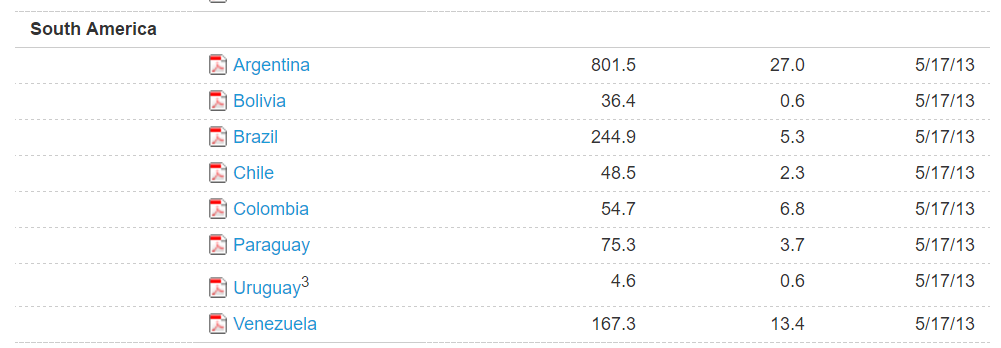 Argentina -2ndMexico - 6th
 Brazil - 10th
Based on EIA report for technically recoverable  shale reserves
[Speaker Notes: BP Statistical Review of World Energy 2016 - 
CHECK THIS! FIX THIS AND CROP! http://www.bp.com/content/dam/bp/pdf/energy-economics/statistical-review-2016/bp-statistical-review-of-world-energy-2016-full-report.pdf
World Shale Resource Assessments from IEA at https://www.eia.gov/analysis/studies/worldshalegas/]
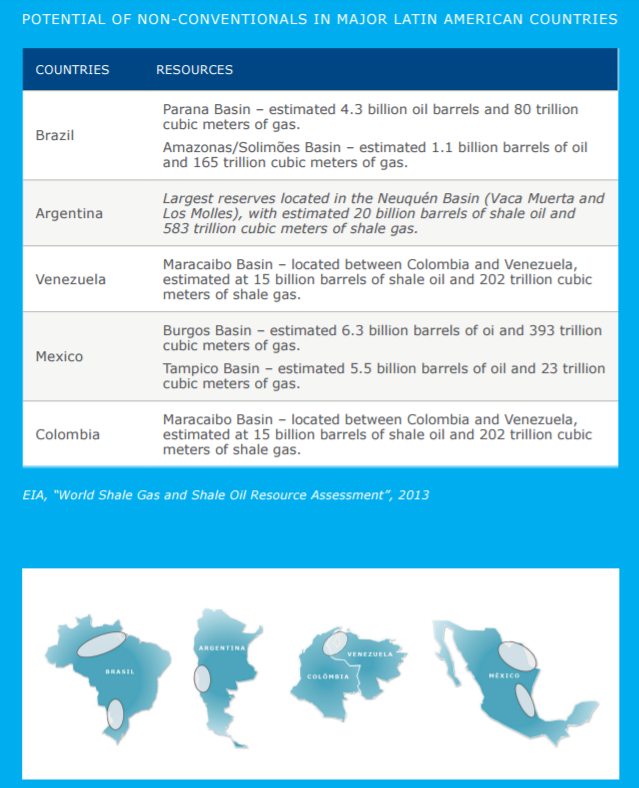 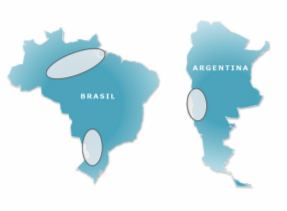 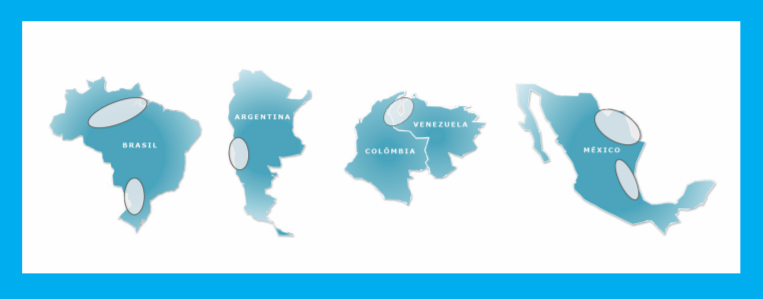 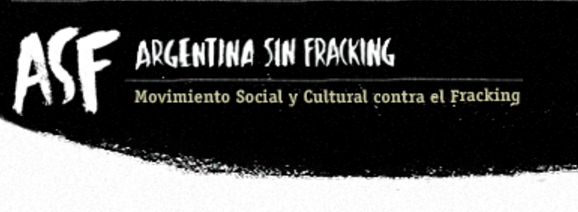 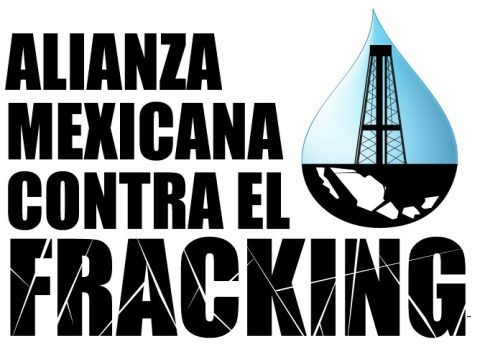 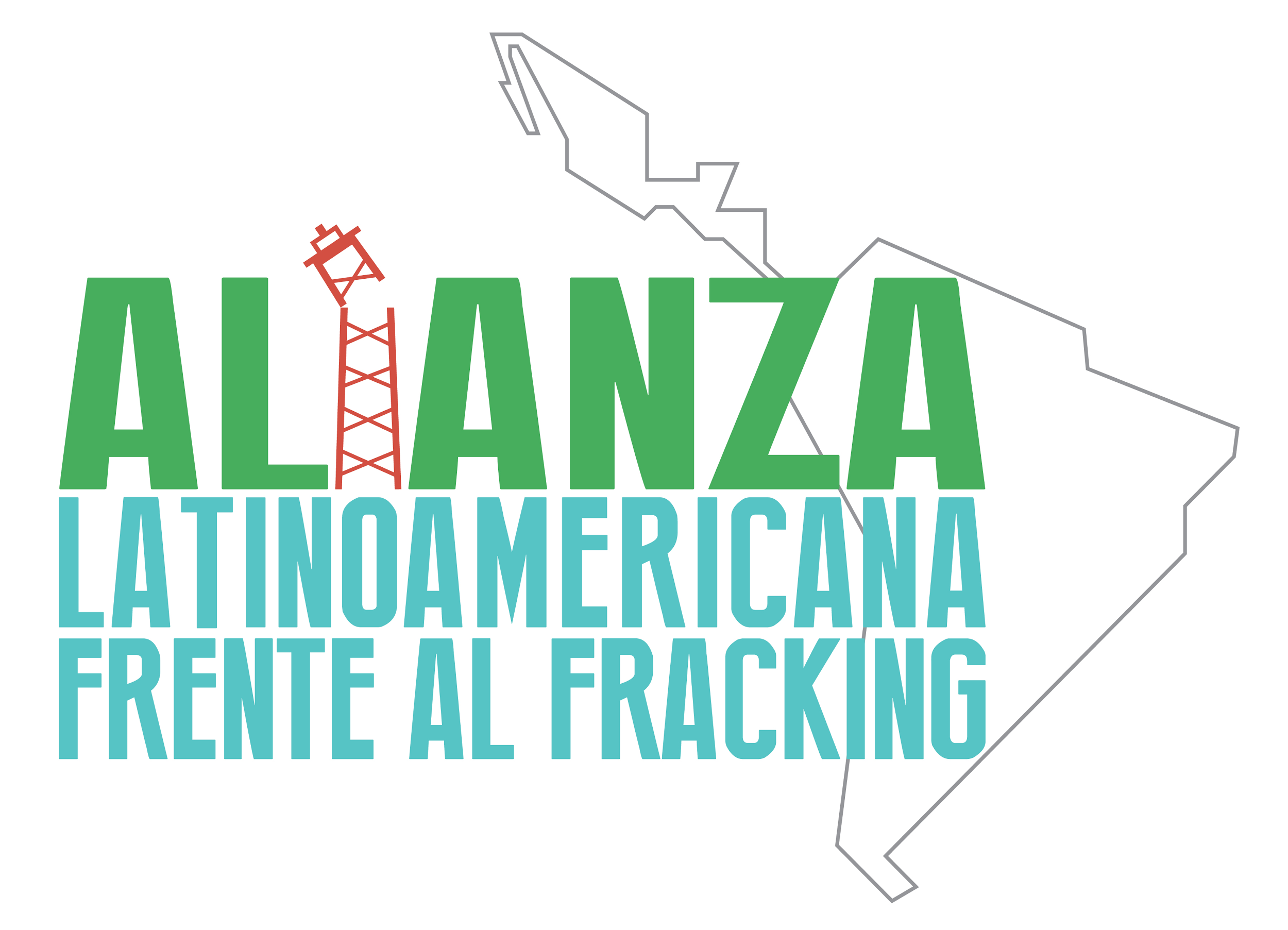 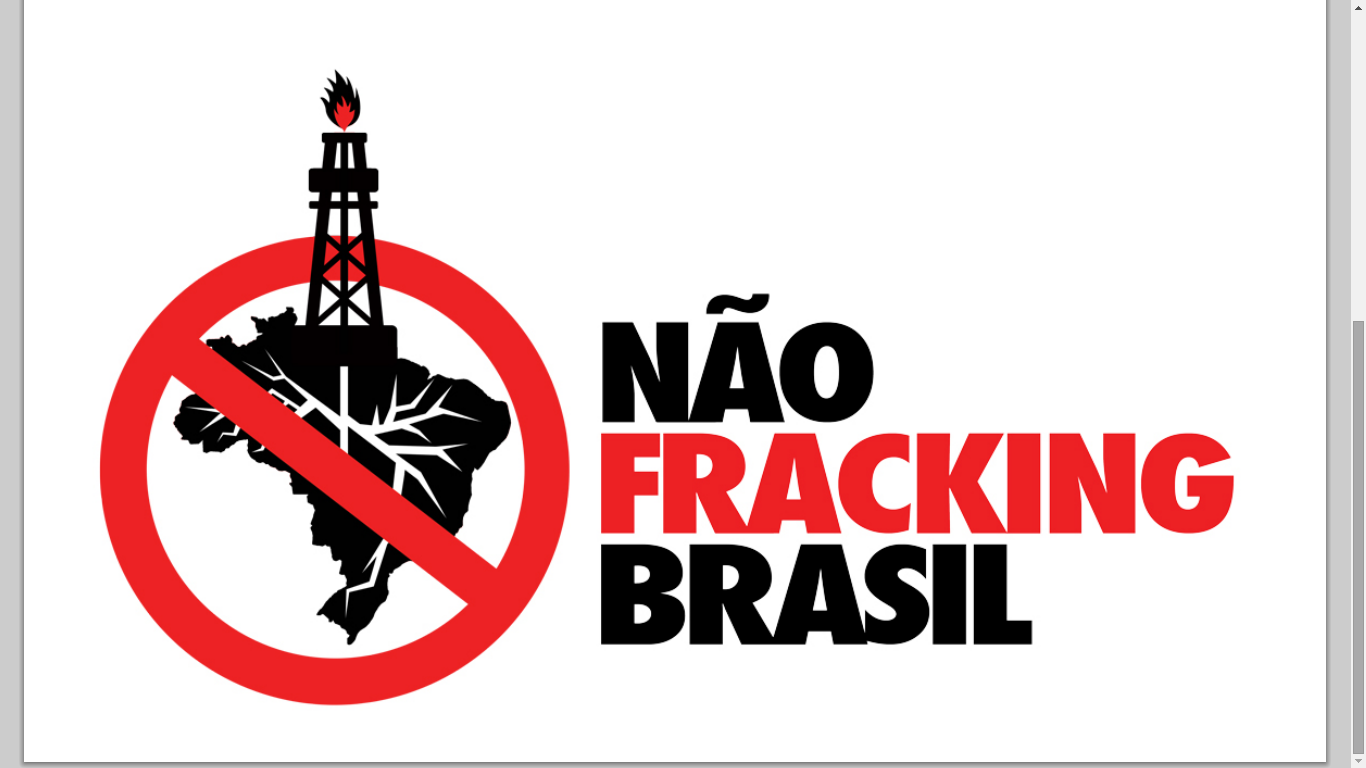 Main issues targeted:
Water pollution - water supply
Health concerns
Land rights
[Speaker Notes: mexico with indigenous?
experimental technique based upon estimates]
How has hydraulic fracking affected public policy and civil society in Latin America?
[Speaker Notes: varies accross countries
more data on argentina and mexico
modified all their politics to open up to this possibility]
New Extractive Frontiers
Cases of Argentina and Mexico
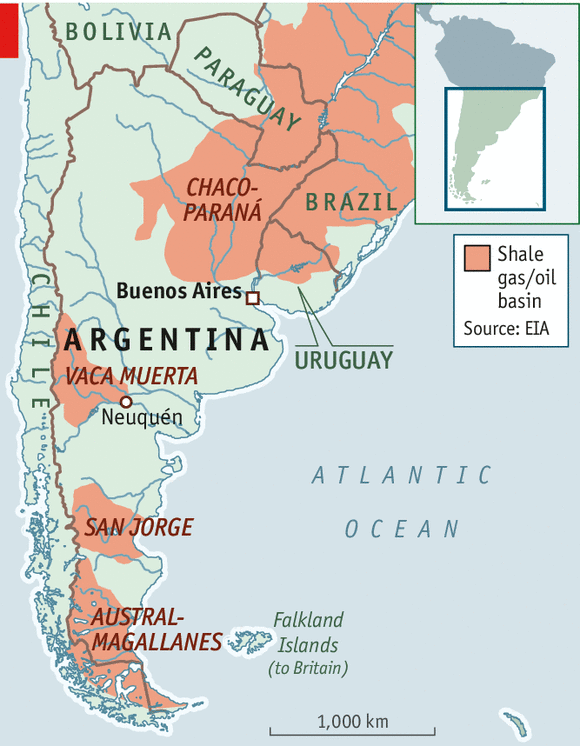 Case of Argentina
High dependence on fossil fuels 
1990 sharp decrease on its energy reserves due to privatization
2010 Repsol-YPF discovered the Vaca Muerta Formation, a shale gas reservoir
Public Policy in Argentina
2012 adoption of the “Ley de Soberanía Hidrocarburífera”. The company YPF (Yacimientos Petrolíferos Fiscales) goes back to the State: no real effect. 
More pragmatism and association with big multinationals such as Chevron, Petronas and Gazprom
2014 reform to the Law to open up new frontiers for the oil industry which lead to the creation of the “Concesión de Explotación No Convencional de Hidrocarburos” 
Fracking in Argentina has been greatly stimulated by the US through private-public lobbying
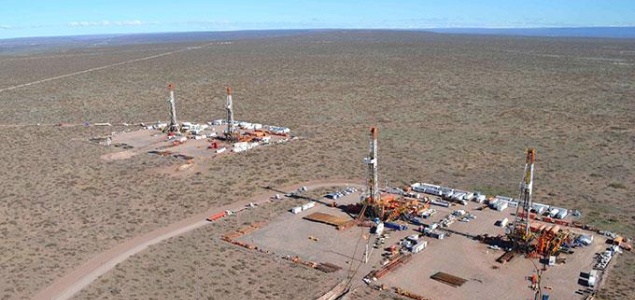 Civil society
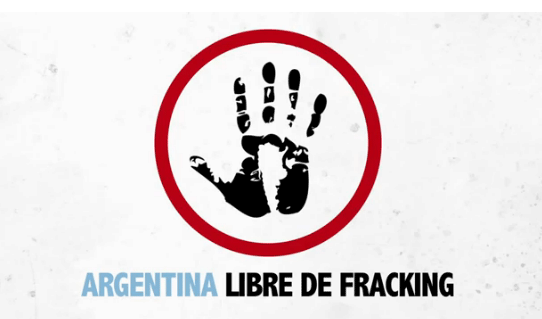 Violations
Indigenous rights 
Lack of environmental and social Impact Assessment 
Lack of free, prior and informed consultation process
Violation of the right to information
Criminalization of social protests
Achievements 
Strong social movements since 2010

In 2016, 45 (out of 667) municipalities were declared are free of fracking in the provinces of Entre Ríos, Mendoza, Buenos Aires, La Pampa, Río Negro, Neuquén y Chubut.
Case of Mexico
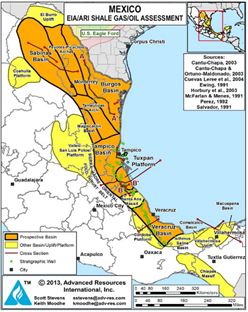 As of 2004, production has declined

Fracking technique is introduced in the conversation since 2008
Studies by EIA → estimate 13,1 billion of oil barrels &
Studies by PEMEX → 31,9 billions of oil barrels

Burgos Basin is the key exploited area: Estimated to hold 25 275 MMbpce (Millions of barrels of crude oil equivalent)

Currently: 28 fractured wells between 2010-2015: 
14 in Coahuila, 8 in Nuevo León and 6 in Tamaulipas
Public Policy in Mexico
National Development Plan 2013-2018 → Introduction of non conventional hydrocarbon exploitation through fracking → Consolidated with the Energetic Reform approved in 2013

In 2014 implementation phase begins. 
First assignations were delivered to PEMEX and in 2015, 24 first tenders were published including 24 areas of non conventional hydrocarbons (to be explored for the next 5 years)
In 2016, official permits were given for the first 3 non conventional wells in veracruz and Tamaulipas 

There is no specific normative related to fracking. It is encouraged by the reform, however the legal content does not include concrete measurements for its appliance or implications.
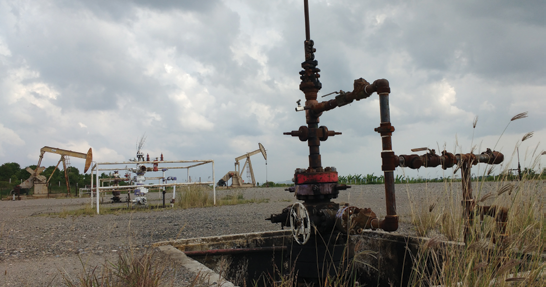 Civil Society
Purpose: To develop and diffuse information and strengthen the defense of territory
Free prior and informed consent (ILO Convention 169)
Achievements: Activity blocked in the northern mountain chain of Puebla, Emiliano Zapata community in Veracruz, Xilitla municipality in San Luis Potosi and municipality of Tanlajás
Organisations and collectives have emerged: Alianza Mexicana vs el Fracking, ChihuahuaVsFracking, No al Fracking Nuevo León and No al Fracking Tamaulipas

Claim: Energetic model means important social, environmental and climate impacts
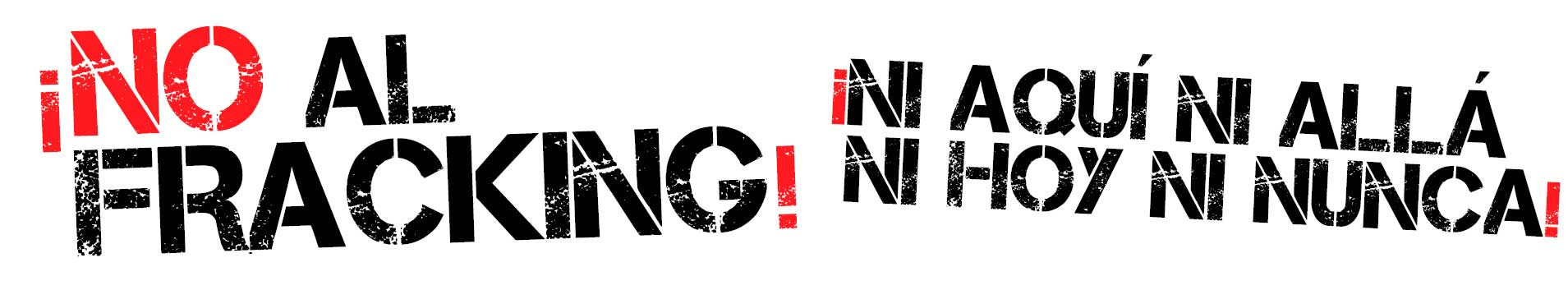 Food for thought...
Why are we damaging our environment and  continue to exploit excessively our resources instead of focusing on modifying our lifestyle?

Unconventional extractive methods are leading to unconventional politics (Szeman, 2013) - How far are governments willing to go to hold power?

Regarding hidden mechanism of extraction and  infrastructure, the fact that we can’t see how fracking happens (everything happens in the subsoil), what are the implications for communities’ imaginary or understanding of the process?
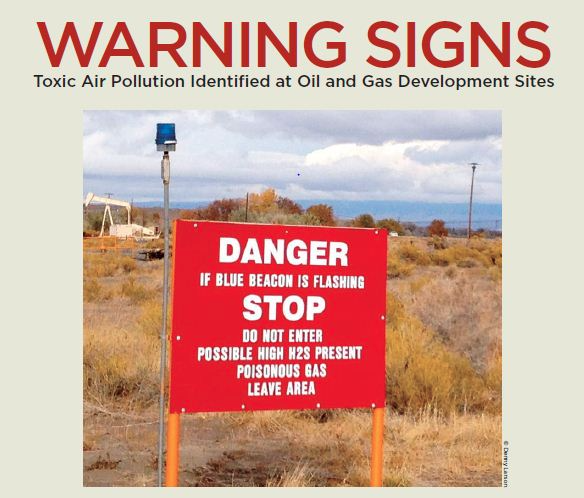 April 5, 2017